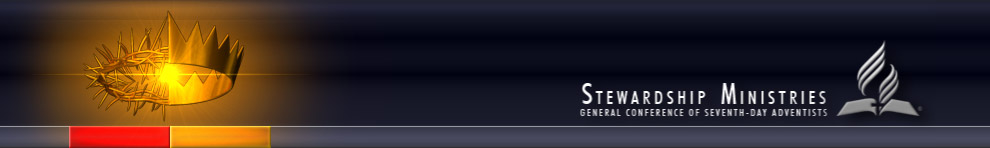 STEWARDSHIP MINISTRIES
North Zimbabwe Conference
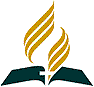 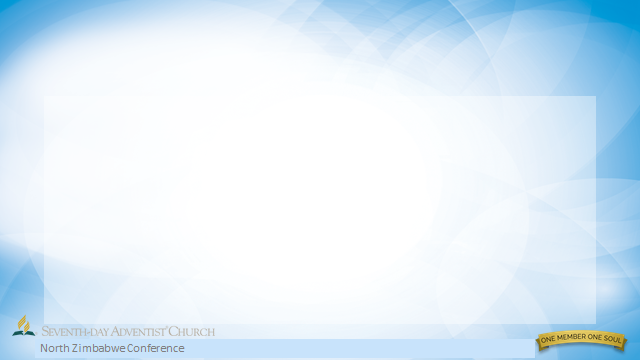 Building 
A Culture Of 
Faithfulness
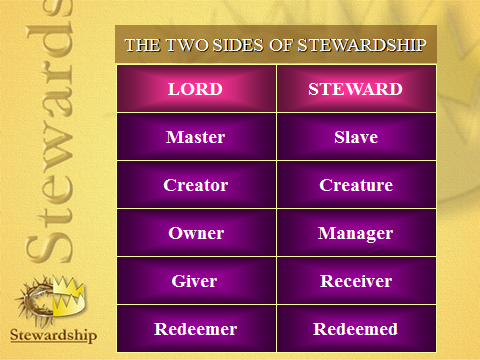 Ndouya KuMchinjiko – Hymn 21

Ndouya kumchinjiko, ubofo neurombo
Handidi chimwe chiro asi ruponeso-ro.

Ndosimbira kunemwi, Nyenye yepaCalvary
Ndinopfugama pasi, mundiponese ini.

Jesu ndokuchemera, Moyo wangu waipa
Jesu ye wataura, Ndinozo-kuchenura.

Ndapa zvese kunemi, zviro zvese zvepasi
Moyo zve nemuviri, uwe wenyu narini.

Ndosimbira kunemi, mune zvitsidzo zvenyu
Zvino ndarapwa ini, neroparo raKristu.

Jesu arikuuya; Moyo wangu wazara
Zvino ndakachenurwa; Mbiri kuna Jehova.
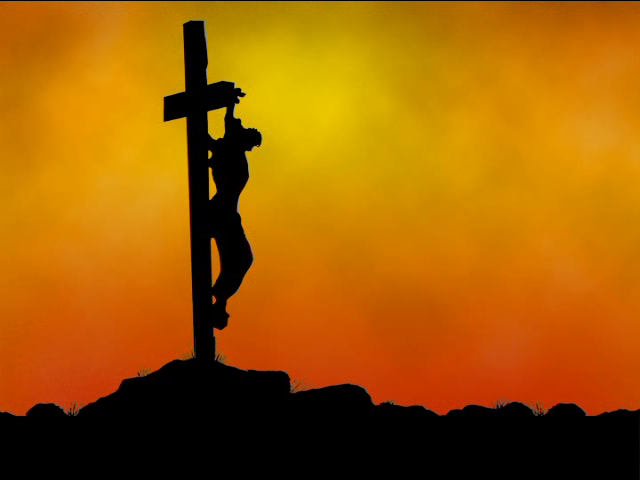 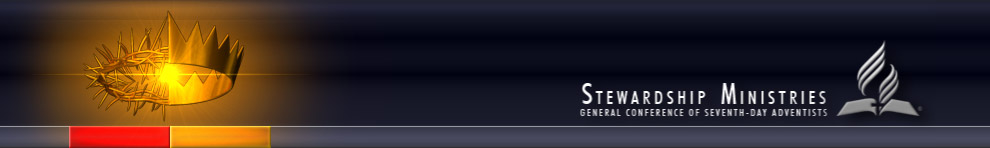 STEWARDSHIP MINISTRIES
North Zimbabwe Conference
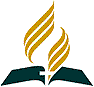 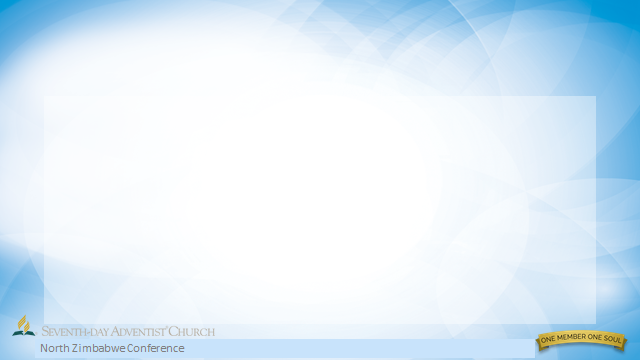 JER. 35
The Rechabites